Ευκαιρίες Χρηματοδότησης από Ταμεία και 
Ανταγωνιστικά                                 Προγράμματα της ΕΕ
Παραλίμνι, 21 Ιανουαρίου 2015
Ζωή Σάββα
Ανώτερη Λειτουργός Προγραμματισμού
Γενική Διεύθυνση Ευρωπαϊκών Προγραμμάτων,
Συντονισμού και Ανάπτυξης
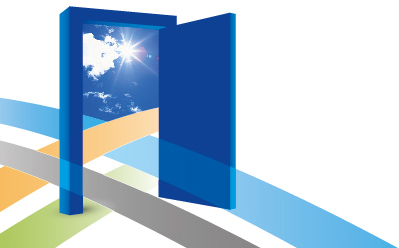 Δομή Παρουσίασης
Εισαγωγή: Ταμεία και Προγράμματα της ΕΕ
Α. Ταμεία: Πόροι των Ευρωπαϊκών Ταμείων για την Κύπρο, Ευκαιρίες Χρηματοδότησης
Β. Ανταγωνιστικά Προγράμματα της ΕΕ: Πλαίσιο και Πληροφόρηση 
Γ. Πύλη Ενημέρωσης- Πληροφόρηση και Άλλες Ενέργειες
Ταμεία της ΕΕ  Vs “Ανταγωνιστικά  Προγράμματα» της ΕΕ
Ταμεία και Προγράμματα: Χρηματοδοτικά ‘εργαλεία’ για υλοποίηση των Πολιτικών της ΕΕ  
Ταμεία της ΕΕ: Κυρίως Ταμεία για Ανάπτυξη. Κατανομή των Πόρων κατά Κράτος Μέλος ή/και Περιφέρεια- σημαντικά κονδύλια- Διαχείριση σε Εθνικό Επίπεδο
“Ανταγωνιστικά  Προγράμματα»: Δεν υπάρχει κατανομή κατά χώρα, Ανταγωνισμός, Διαχείριση από την Ευρωπαϊκή Επιτροπή- Διάφορα  “buzz” ονόματα  (Horizon, Cosme, Erasmus for All, Life κ.ά)
Α. Ταμεία της ΕΕ
Κονδύλια για την Κύπρο από την ΕΕ, 2014-2020
Ευρωπαϊκά Διαρθρωτικά και Επενδυτικά Ταμεία 2014-2020 Τι υπάρχει για «μένα»; (1)
Επιχειρήσεις: 
Σχεδία χορηγιών για:
Βιομηχανία και υπηρεσίες- Ανταγωνιστικότητα (περίοδος 2007-2013: Σχέδιο Χορηγιών για Ενίσχυση της Ανταγωνιστικότητας των ΜΜΕ του Μεταποιητικού Τομέα)
Τουρισμός- Επιμήκυνση Τουριστικής περιόδου, Άλλες Μορφές Τουρισμού (περίοδος 2007-2013: Σχέδιο Παροχής Χορηγιών προς Μικρές και Μεσαίες Επιχειρήσεις για Προώθηση του Αγροτουρισμού στην Ύπαιθρο)
Καινοτομία/ Ερεύνα (περίοδος 2014-2020): Σχέδιο Χορηγιών για Ενίσχυση της Επιχειρηματικής Καινοτομίας: Ανάπτυξη Καινοτόμων Προϊόντων, Υπηρεσιών και Διεργασιών (1η Προκήρυξη)
Ευρωπαϊκά Διαρθρωτικά και Επενδυτικά Ταμεία 2014-2020 Τι υπάρχει για «μένα»; (1)
Ενεργειακή απόδοση (περίοδος 2014-2020): Σχέδιο Εξοικονομώ – Αναβαθμίζω στις Επιχειρήσεις (1η Πρόσκληση)
Σχεδία απασχόλησης  / θέσεων εργασίας (περίοδος 2007-2013: Έκτακτο Σχέδιο Επιχορήγησης Επιχειρήσεων για Ενίσχυση της Απασχόλησης)
Ψηφιακή επιχειρηματικότητα/ ηλεκτρονικό εμπόριο-Νέοι κι γυναίκες επιχειρηματίες (περίοδος 2007-2013: Σχέδια Ενίσχυσης της Γυναικείας και Νεανικής Επιχειρηματικότητας)
Δάνεια με ευνοϊκούς όρους και αλλά χρηματοδοτικά εργαλεία (περίοδος 2007-2013: Κοινοτική Πρωτοβουλία «JEREMIE»)
Επεξεργασία γεωργικών προϊόντων, Συνεργασία Επιχειρήσεων
Ευρωπαϊκά Διαρθρωτικά και Επενδυτικά Ταμεία 2014-2020 Τι υπάρχει για «μένα»; (2)
Αρχές  Τοπικής Αυτοδιοίκησης:
Ολοκληρωμένη Αστική Ανάπτυξη
Ανάπτυξη της Υπαίθρου- Ομάδες Leader
Στερεά και Υγρά Απόβλητα
Ενεργειακή Απόδοση
Ηλεκτρονική Διακυβέρνηση 
Ανακύκλωση 
Τουριστικές Υποδομές
Συνεργασίες στα πλαίσια της Ευρωπαϊκής Εδαφικής Συνεργασίας 
Δάνεια με ευνοϊκούς όρους
Τι υπάρχει για «μένα»; (3)
Άτομα:
Επιδότηση για κατάρτιση , απασχόληση-  νέοι- απόκτηση επαγγελματικής πείρας (περίοδος 2007-2013:Σχέδιο Χορηγιών για Ένταξη στην Απασχόληση με Ευέλικτες Ρυθμίσεις)
 Παιδεία- Μετά -λυκειακή εκπαίδευση
Ευάλωτες Κοινωνικές Ομάδες (περίοδος 2007-2013: Κίνητρα για Εργοδότηση Ατόμων που ανήκουν στις Ευπαθείς Κοινωνικά Ομάδες του Πληθυσμού)
 Μη Κερδοσκοπικοί Οργανισμοί:
Κοινωνικές Επιχειρήσεις
Συνεργασία με το Δημόσιο
Νοικοκυριά:
Ενεργειακή απόδοση στα σπίτια
Ευρωπαϊκά Διαρθρωτικά και Επενδυτικά Ταμεία 2014-2020 Πως Πληροφορούμαι ;
Προσκλήσεις Υποβολής Προτάσεων από τους αρμοδίους φορείς: Ευρεία δημοσιότητα, σεμινάρια κλπ 
Ιστοσελίδες /Portals
Β. Ανταγωνιστικά Προγράμματα της ΕΕ
Ανταγωνιστικά Προγράμματα της ΕΕΒασικοί Παράμετροι
Στόχοι  της ΕΕ και Διακρατικοί 
Ανταγωνισμός με βάση την ποιότητα
Γνώση της Πολιτικής της ΕΕ 
Συνεργασία- Δικτύωση
Έγκαιρη Ενημέρωση- Πληροφόρηση  
Διοικητική και «Άλλη» Ικανότητα
Αξιοποίηση που να προσθέτει αξία
Ανταγωνιστικά Προγράμματα ΕΕ, 2014-2020
Ανταγωνισμός μεταξύ δικαιούχων σε όλα τα ΚΜ/διακρατικά
  
                                                                                                                                  
                                                                                                                                      Σύνολο Πόρων Ε.Ε.    
Ορισμένα Κύρια Προγράμματα:                 
Ορίζοντας 2020 (έρευνα και καινοτομία):                       €77.0 δισ. 
Διευκόλυνση Συνδέοντας την Ευρώπη:                          €21.9 δισ. 
Erasmus+ (εκπαίδευση, κατάρτιση, νεολαία, αθλητισμός):          €14.8 δισ. 
LIFE+ (περιβάλλον):                                                              €  3.5 δισ. 
COSME (μικρομεσαίες επιχειρήσεις):                               €  2.3 δισ.
Υγεία των Ζώων και των Φυτών 
     και Ασφάλεια των Τροφίμων:                                          € 1.9 δισ. 
Δημιουργική Ευρώπη (πολιτιστική πολυμορφία):         € 1.5 δισ. 
Ταμείο Εσωτερικής Ασφάλειας- 
     Μέρος για Αστυνομική Συνεργασία:                                 € 1.0 δισ.
Εθνικά Σημεία Επαφής σημαντικότερων Ανταγωνιστικών  Προγραμμάτων
Εθνικά Σημεία Επαφής σημαντικότερων Ανταγωνιστικών  Προγραμμάτων (Συνέχεια)
Ανταγωνιστικά Προγράμματα:Πραγματική Απορρόφηση πόρων από Κύπρο, 2007-2013
Αποτελεσματική Αξιοποίηση των ΑνταγωνιστικώνΠρογραμμάτων της ΕΕΕνέργειες- Μέτρα
Πληροφόρηση –Έγκαιρη Ενημέρωση: Πύλη Ενημέρωσης, Σεμινάρια, Άλλες Δράσεις Πληροφόρησης 
Ενίσχυση των Δόμων στην Κύπρο: Συντονισμός,  Αναβάθμιση των Σημείων Επαφής
Παροχή Αρωγής στους Δυνητικούς Δικαιούχους
Γ. Πύλη Ενημέρωσης
Χρηματοδοτικών Προγραμμάτων
Γενικές Διευθύνσεις EE
Υπουργεία/ Υπηρεσίες
Πύλη Ενημέρωσης
Σημεία Επαφής
Διαχειριστικές Αρχές
http://www.fundingprogrammesportal.gov.cy
Πληροφορίες Πύλης Ενημέρωσης4 κατηγορίες Χρηματοδοτικών Προγραμμάτων:
www.fundingprogrammesportal.gov.cy
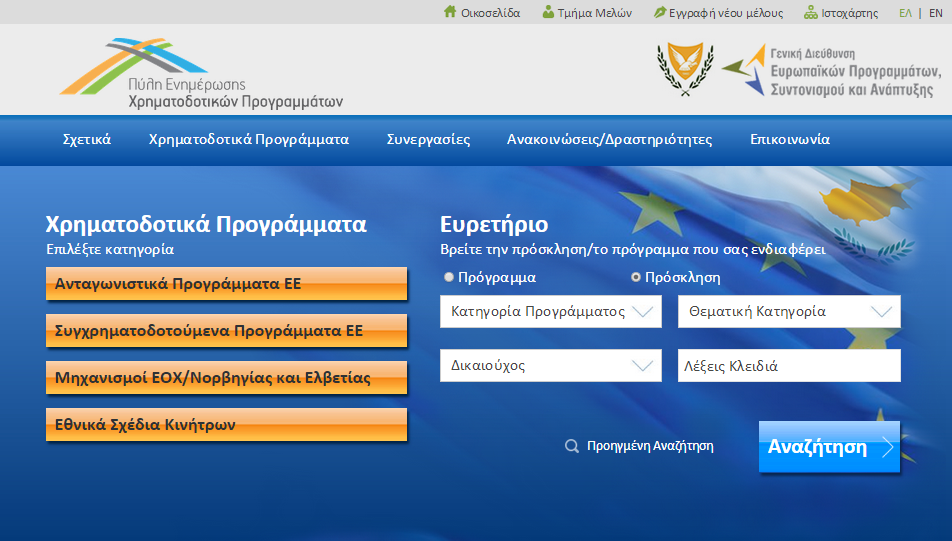 Πληροφορίες Πύλης
Προσκλήσεις Υποβολής Προτάσεων / Αιτήσεων
Ημερομηνίες Έναρξης / Λήξης
Ανά Πρόγραμμα και ανά θέμα
Ευρύ φάσμα Δικαιούχων
Συνδέσεις με όλες τις αρμόδιες αρχές και ιστοσελίδες – πρόσβαση στα σχετικά έγγραφα
Κατηγορίες Προγραμμάτων:
Ανταγωνιστικά Προγράμματα EE, 2014-2020
Συγχρηματοδοτούμενα Προγράμματα ΕΕ
Ευρωπαϊκά Διαρθρωτικά και Επενδυτικά Ταμεία
    - Διαρθρωτικά Ταμεία και Ταμείο Συνοχής
    - Ταμείο για την Αγροτική Ανάπτυξη
    - Ταμείο για Θαλάσσια Πολιτική και Αλιεία

Ταμείο Ασύλου, Μετανάστευσης και Ένταξης
Κατηγορίες Προγραμμάτων:
3. Μηχανισμοί ΕΟΧ/Νορβηγίας & Ελβετική Συνεισφορά
Χρηματοδοτικοί Μηχανισμοί ΕΟΧ και Νορβηγίας  
     (€ 3.6 εκ. και € 3.7 εκ. για περίοδο 2009-2014)
	-ΜΚΟ (Ενημέρωση Eφήβων στα Γυμνάσια σε θέματα Σεξουαλικής Διαπαιδαγώγησης, Παροχή Υπηρεσιών Φροντίδας Μικρών Παιδιών, Αποκατάσταση και Ψυχολογική Στήριξη Παιδιών με Καρδιακές Παθήσεις)
Πρόγραμμα Συνεργασίας μεταξύ Ελβετίας και Κύπρου 
    (€ 4.9 εκ. για περίοδο 2007-2017) 
    - Εκσυγχρονισμός της Τεχνικής Επαγγελματικής Κατάρτισης του    Κέντρου   Παραγωγικότητας Κύπρο
Όλοι οι πόροι έχουν δεσμευτεί
Σε αναμονή για ενδεχόμενο νέων Συμφωνιών Χρηματοδότησης
Κατηγορίες Προγραμμάτων:
Εθνικά Σχέδια Κινήτρων 
Σχέδια που εκδίδονται από:
Υπουργείο Ενέργειας, Εμπορίου, Βιομηχανίας και Τουρισμού
Υπουργείο Εργασίας, Πρόνοιας και Κοινωνικών Ασφαλίσεων
Υπουργείο Εσωτερικών
Υπουργείο Παιδείας και Πολιτισμού
Γενική Διεύθυνση Ευρωπαϊκών Προγραμμάτων, Συντονισμού και Ανάπτυξης (ΓΔ ΕΠΣΑ)
Κυπριακός Οργανισμός Τουρισμού
Οργανισμός Νεολαίας Κύπρου
Διευκολύνσεις/Υπηρεσίες Πύλης
Ευρετήριο Χρηματοδοτικών Προγραμμάτων και Προσκλήσεων 
Εγγραφή μέλους: email alerts όταν ανοίγουν νέα προγράμματα/νέες προσκλήσεις
Σύνδεση με εξειδικευμένες ιστοσελίδες προκηρύξεων
Πληροφορίες/στοιχεία επικοινωνίας Σημείων Επαφής
Ενδιαφέρον για συνεργασία - εξεύρεση εταίρων
Προσκλήσεις καταχωρημένες στην Πύλη (21/01/2015)
Προσκλήσεις καταχωρημένες στην Πύλη (21/01/2014)  - συνέχεια
Έρευνα ανά ‘’Πρόγραμμα’’ με θεματική κατηγορία ‘’Νεολαία’’
Συνεχής Αναβάθμιση της Πύλης
Βελτίωση της Δια-δραστικότητας 
Ανανέωση /Αναβάθμιση περιεχομένου/ Εργαλείων 
Διευκόλυνση Συνεργασιών –Ανεύρεση Συνεργατών 
Help Desk - Εξυπηρέτηση κοινού από γραφείο στήριξης ΓΔ ΕΠΣΑ (Τηλ: 22602925, 22602948, 22602942)
Και τώρα η δική σας σειρά …….
Εγγραφείτε ως μέλος! 
     → www.fundingprogrammesportal.gov.cy
Οι αρμόδιοι  λειτουργοί της ΓΔ ΕΠΣΑ στην διάθεση σας, 

Εισηγήσεις σας για βελτίωση της Πύλης
Ευχαριστώ  για την προσοχή σας

http://www.fundingprogrammesportal.gov.cy

http://www.structuralfunds.org.cy